Piratas intelectuales
“Mares de conocimiento, velas al viento"
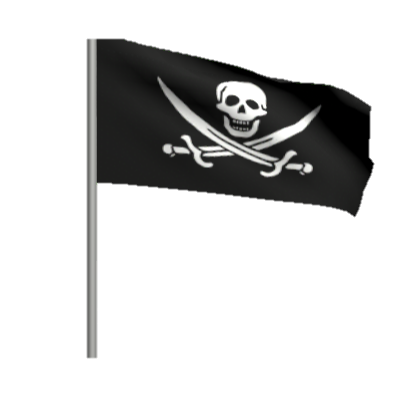 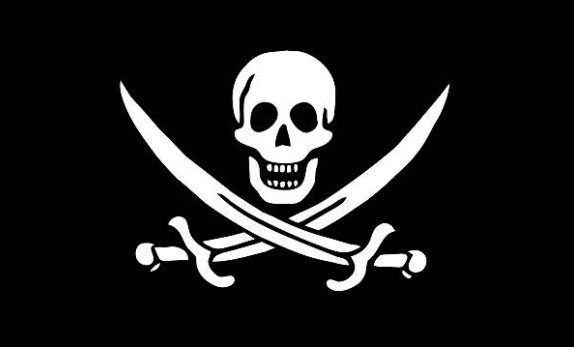 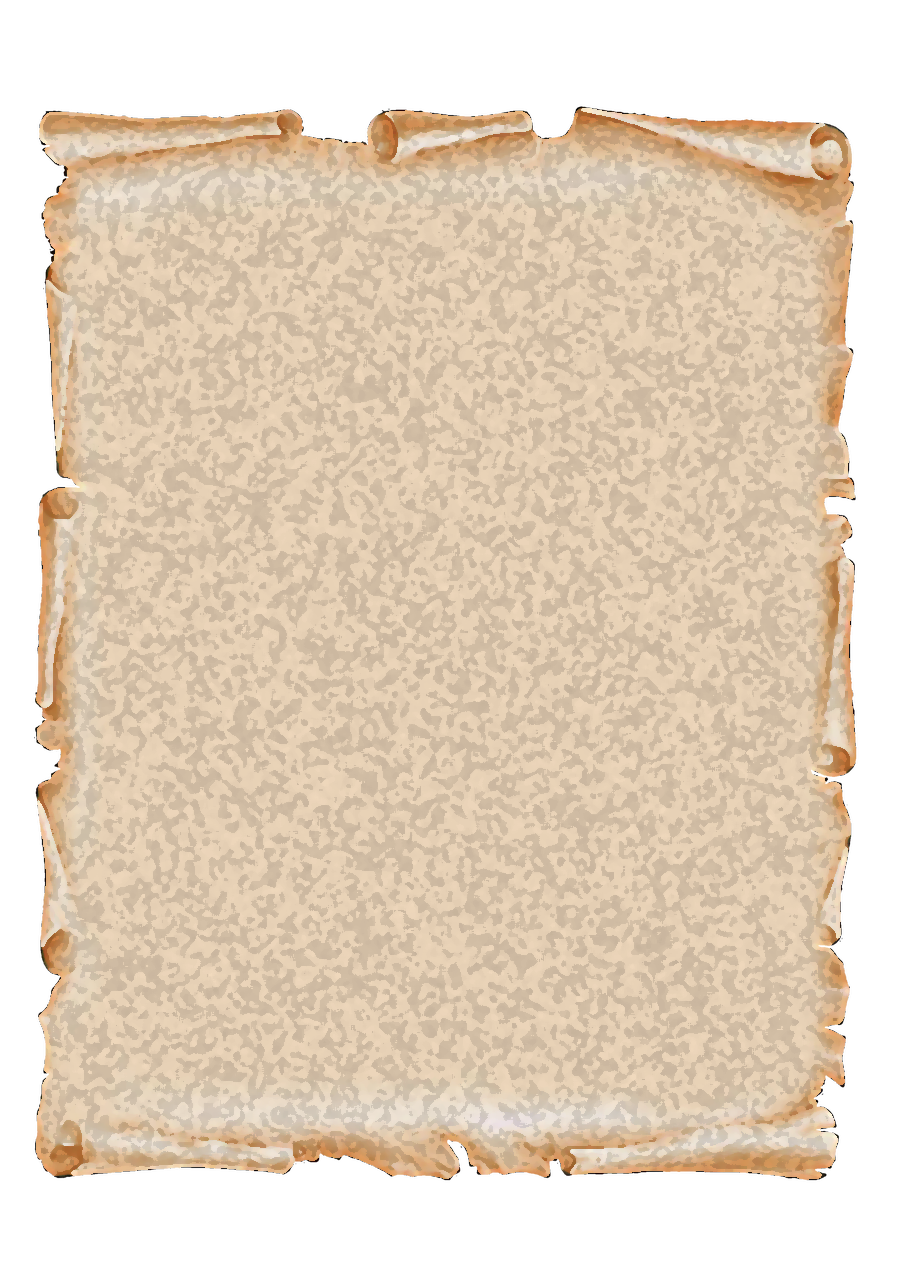 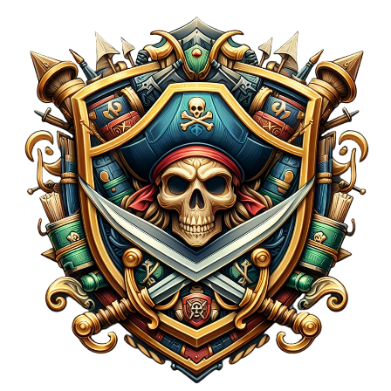 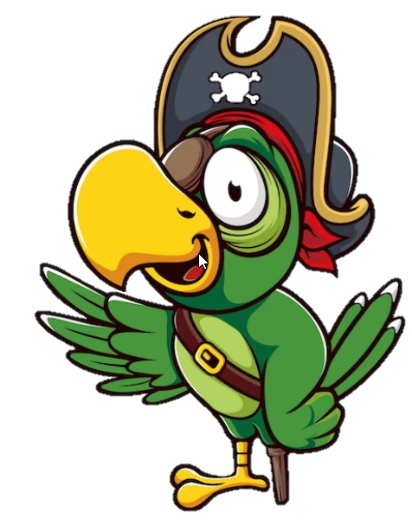 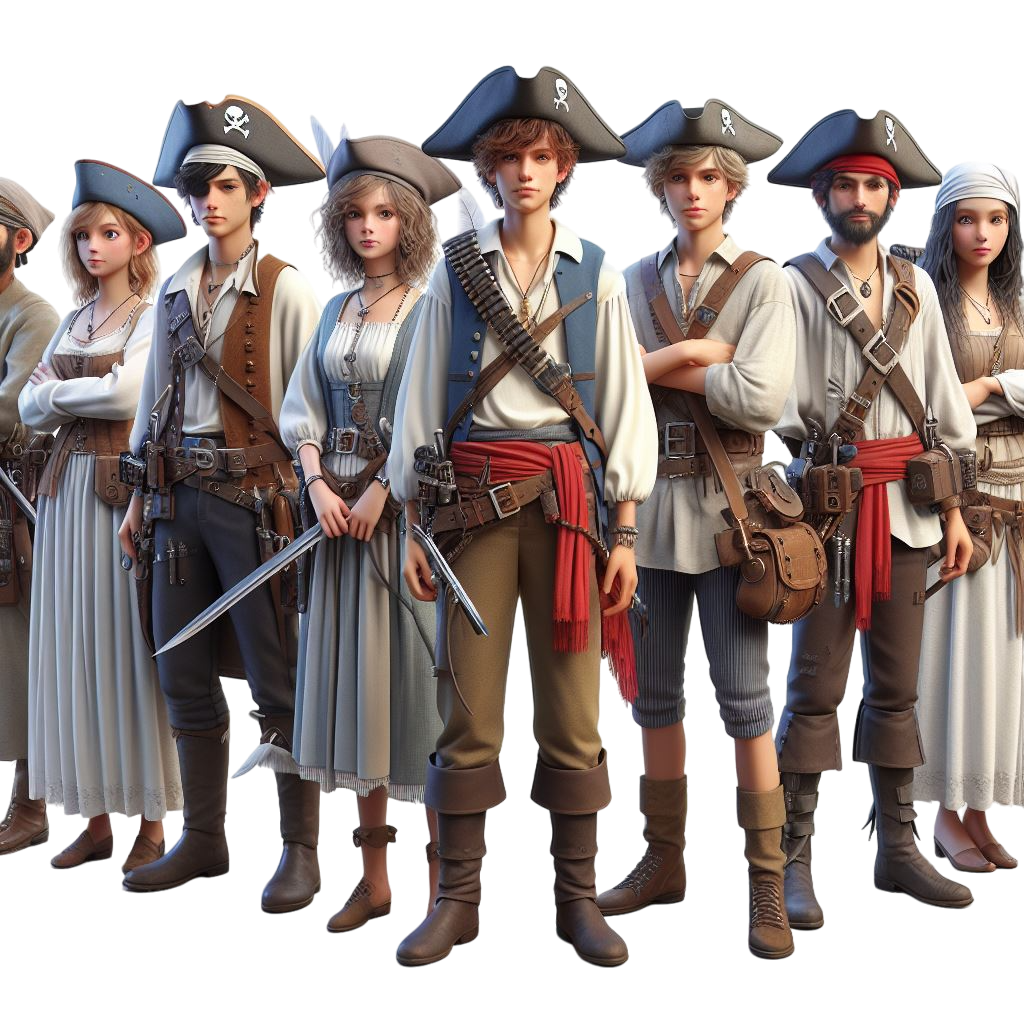 Timonel
Vigía
Capitán
Artillero
Cirujana
Cocinera
Primer
oficial
Contramaestre
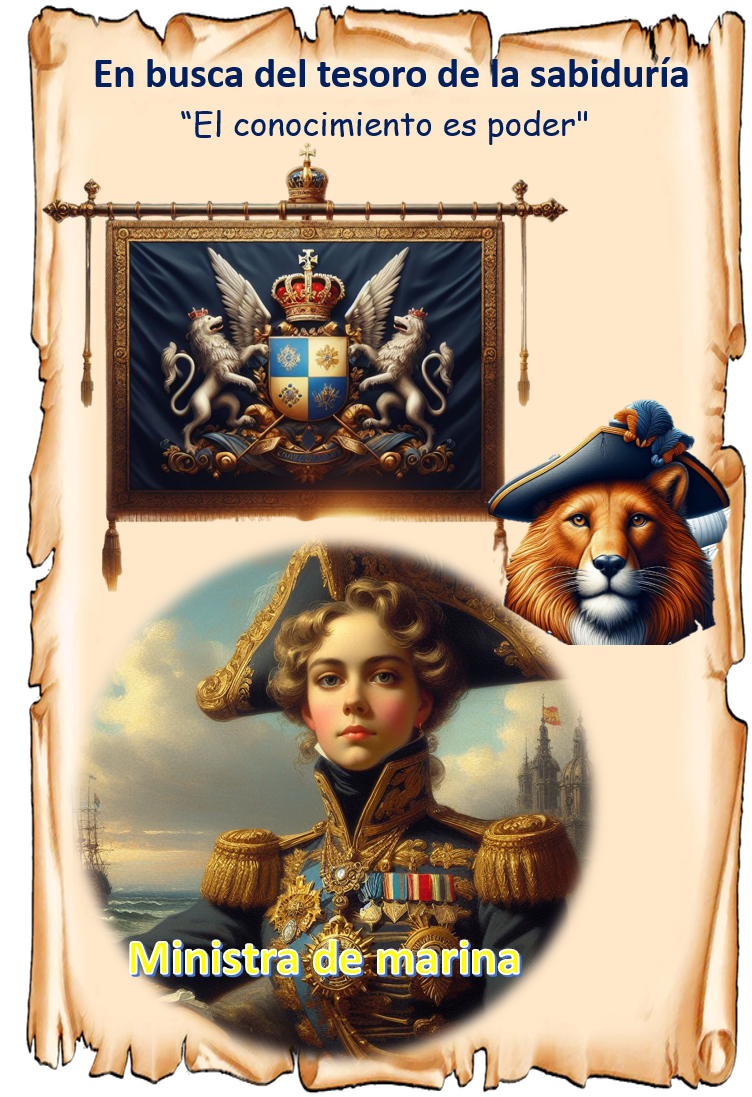 En busca del tesoro de la sabiduría
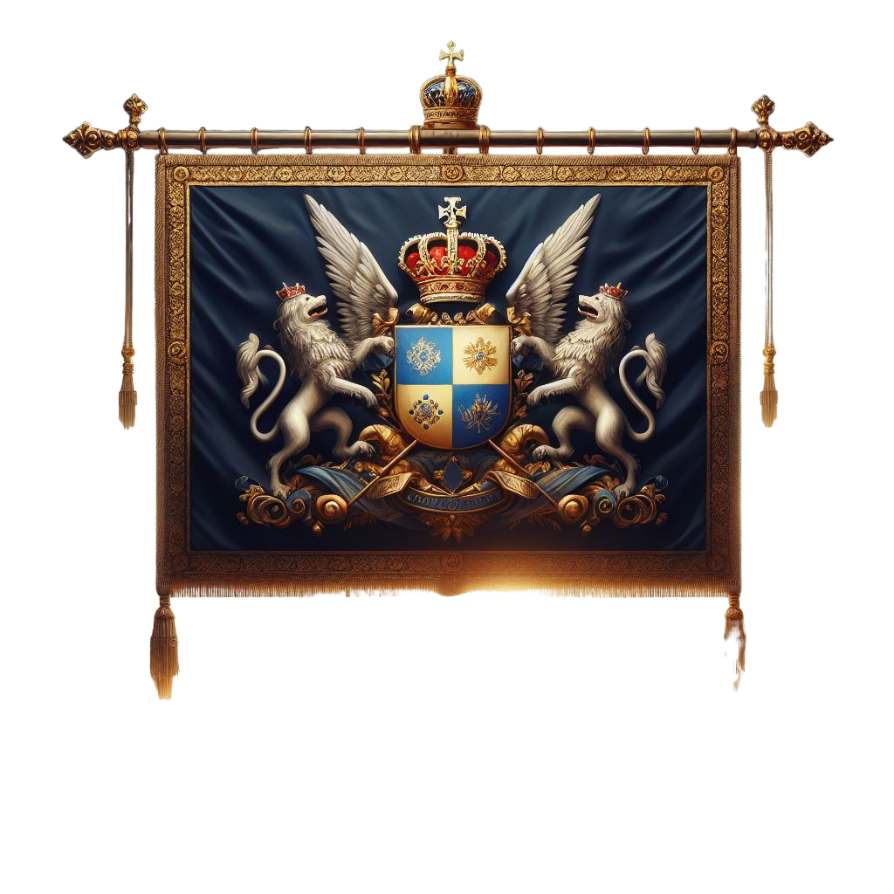 “El conocimiento es poder"
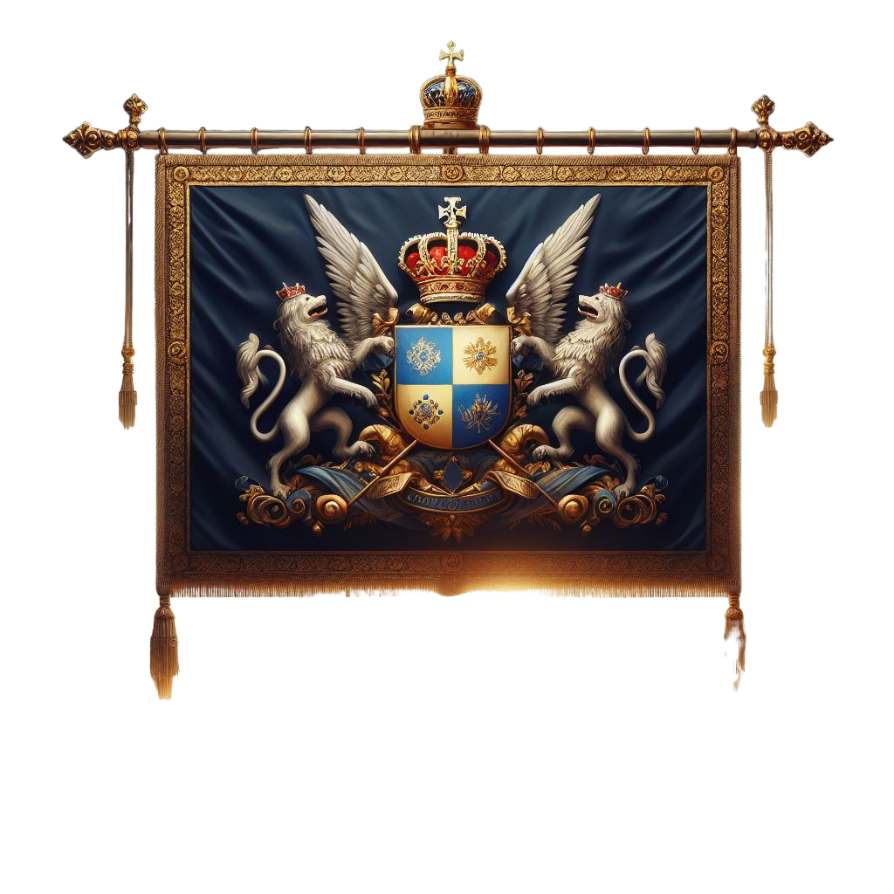 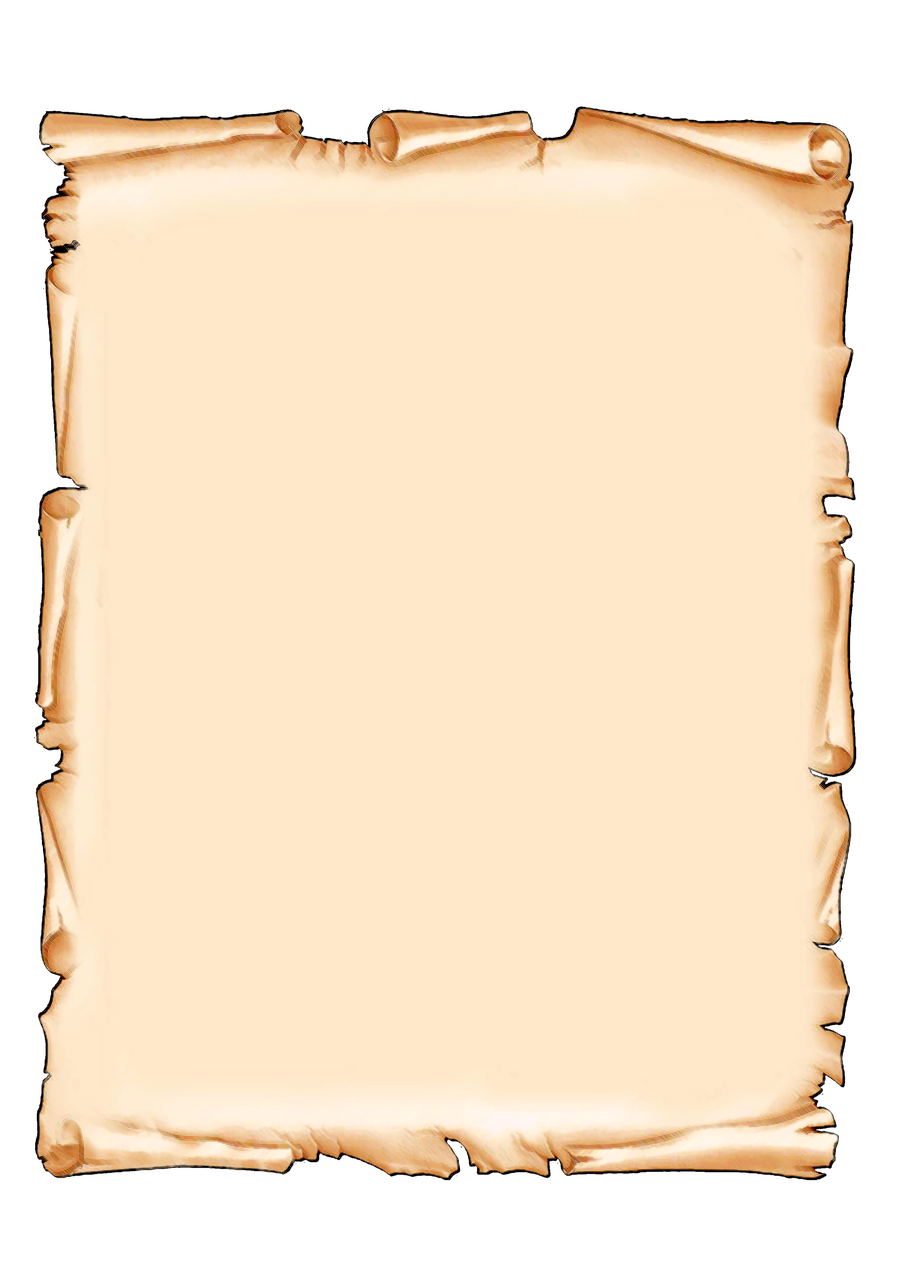 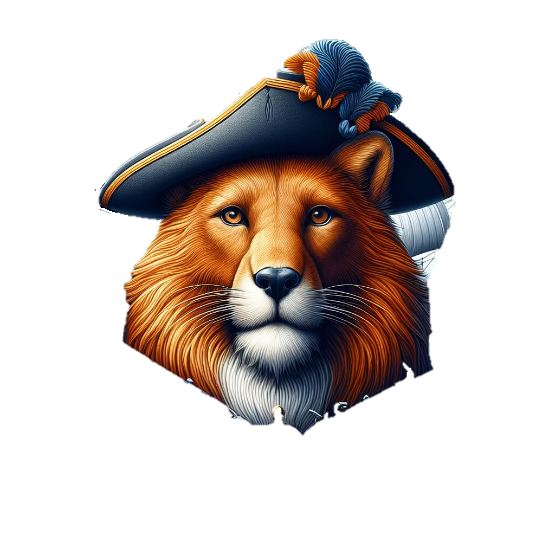 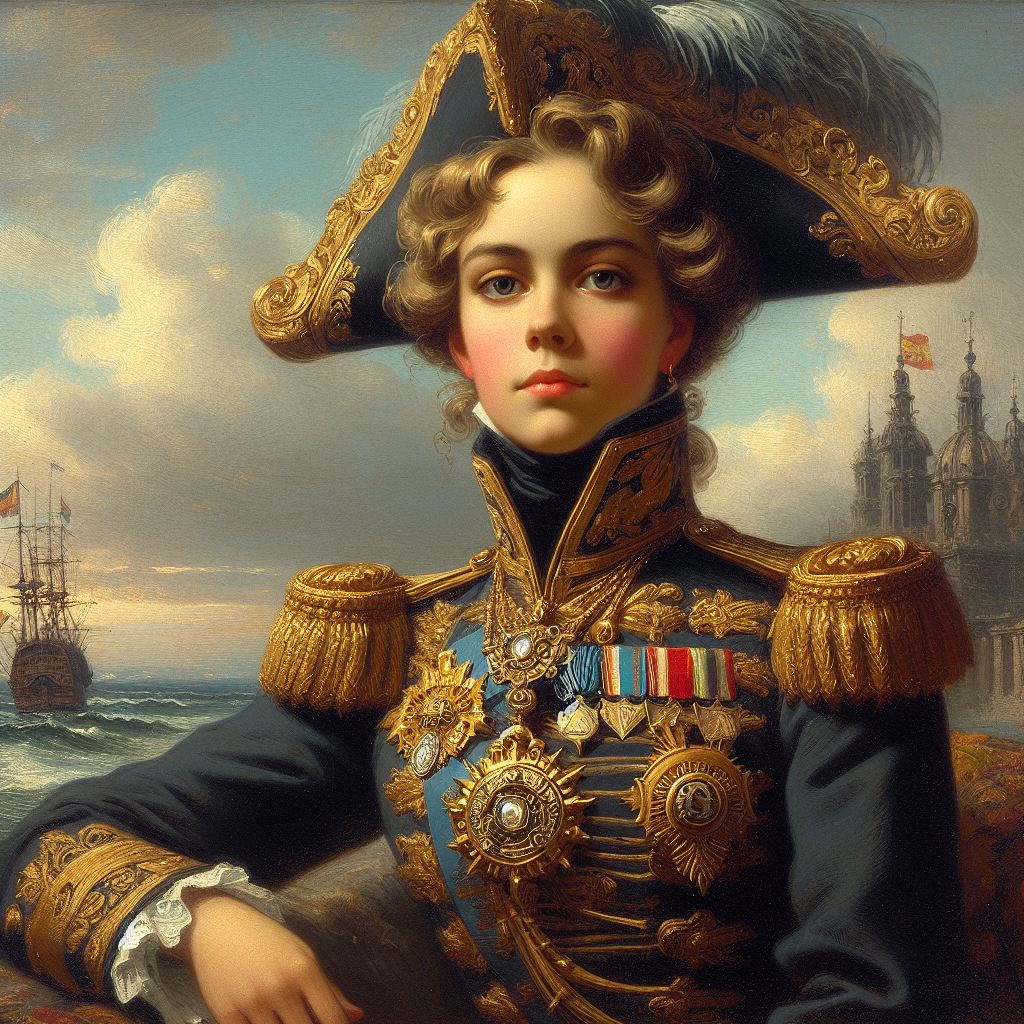 Ministra de marina
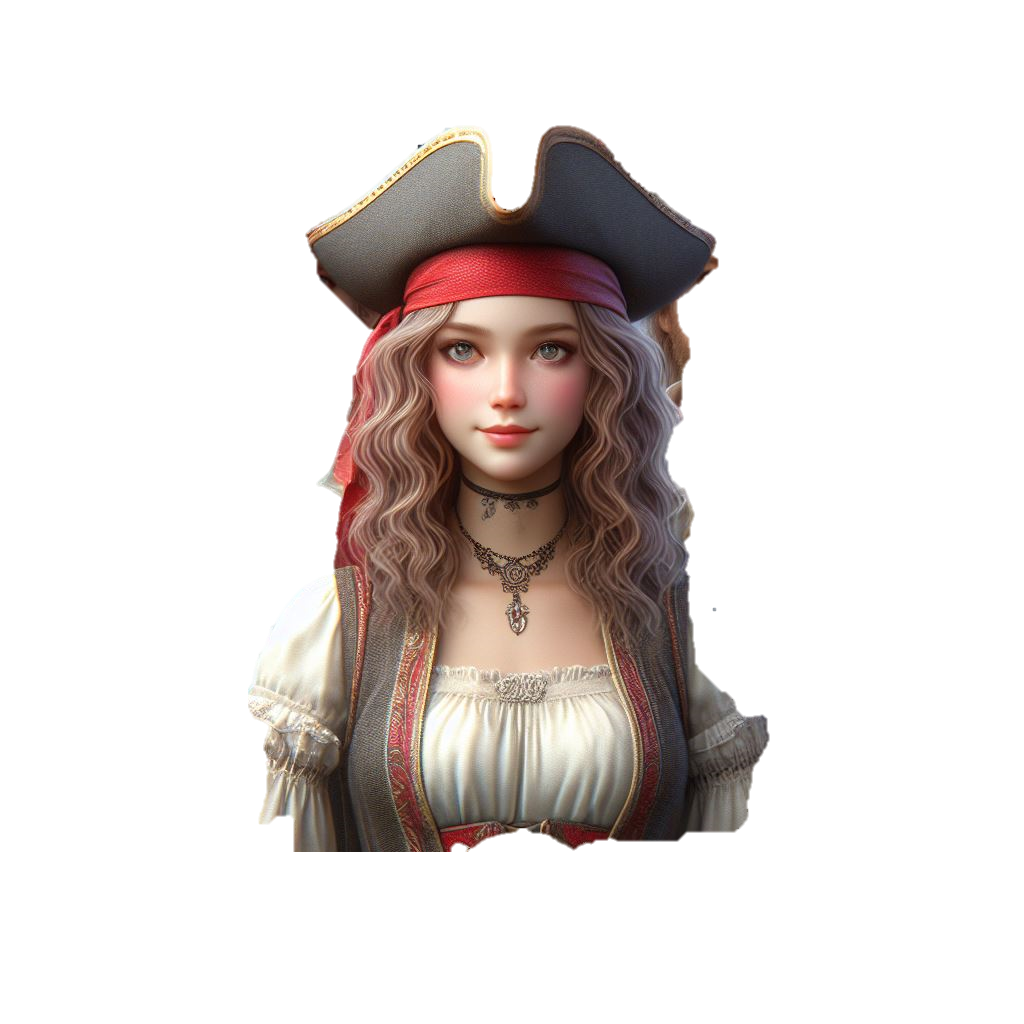 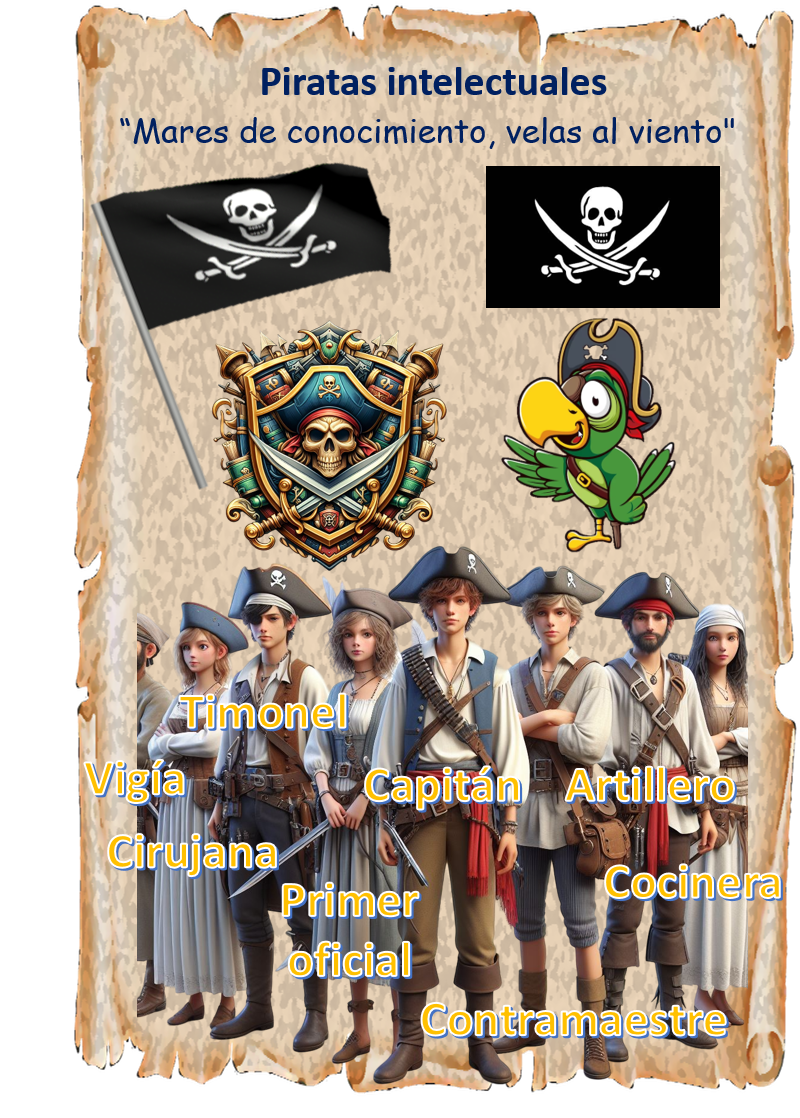 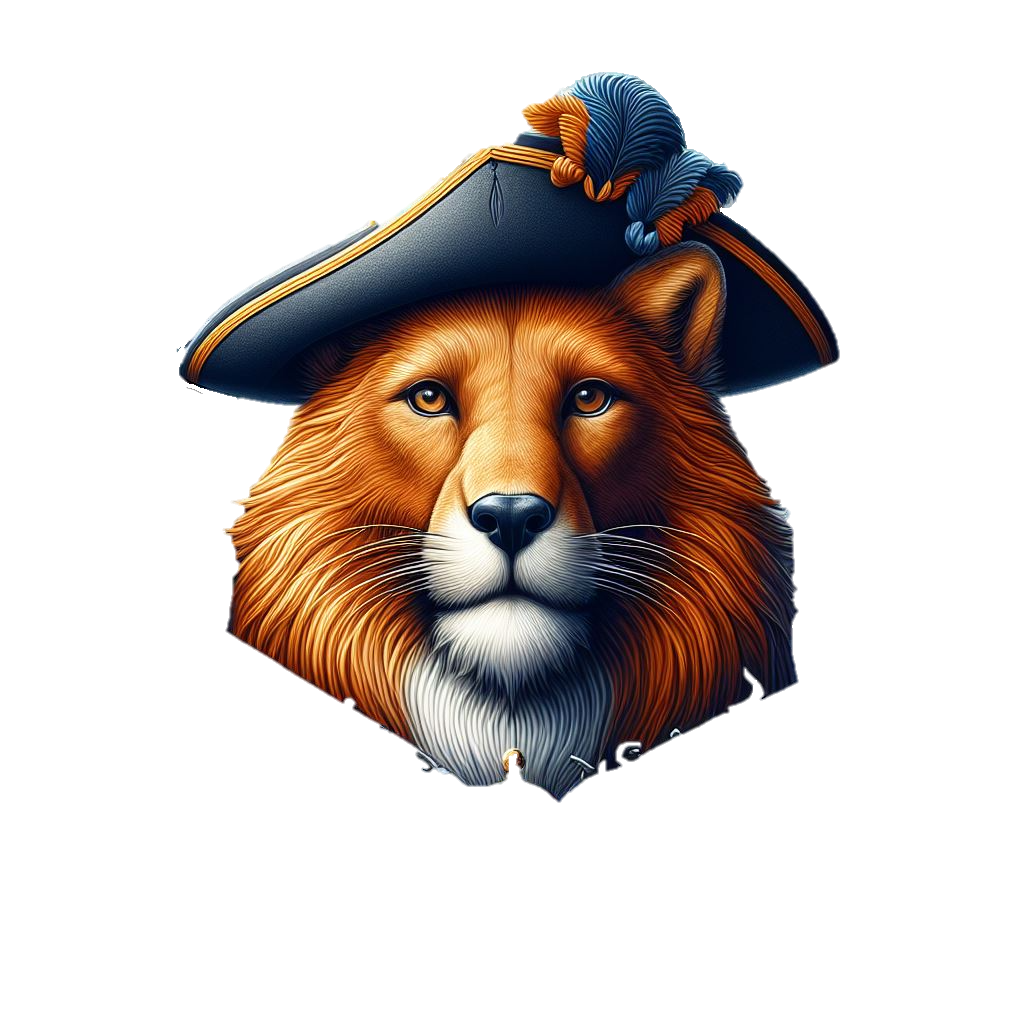 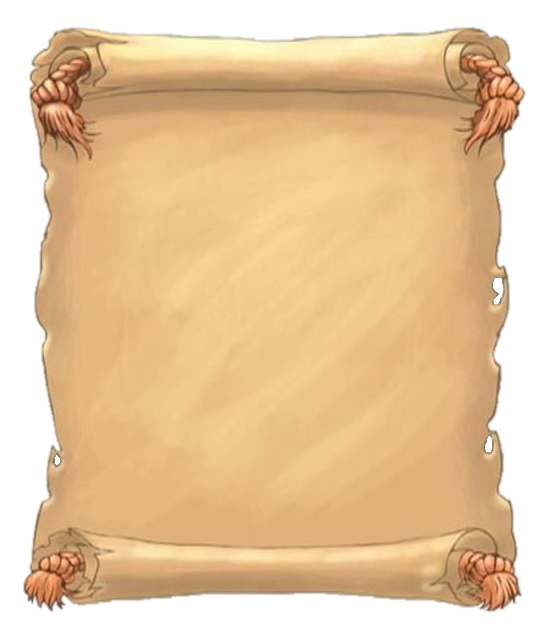 Escalafón de la marina
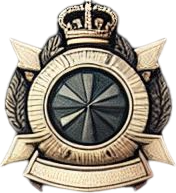 100.000
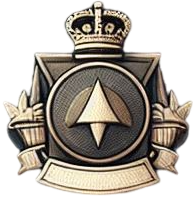 90.000
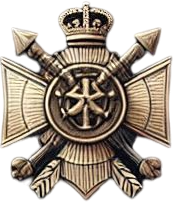 80.000
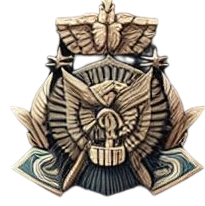 70.000
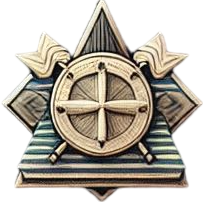 65.000
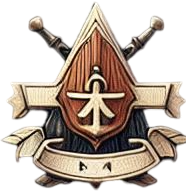 60.000
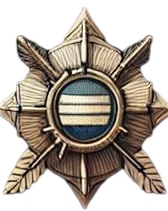 50.000
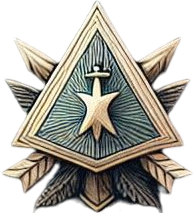 40.000
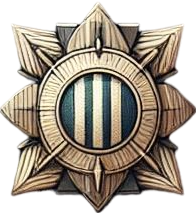 35.000
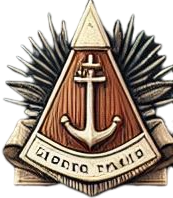 30.000
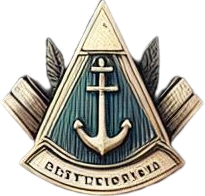 20.000
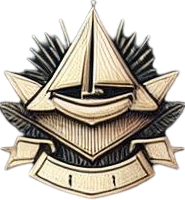 10.000
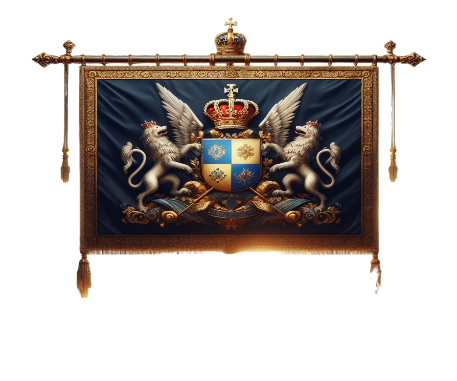 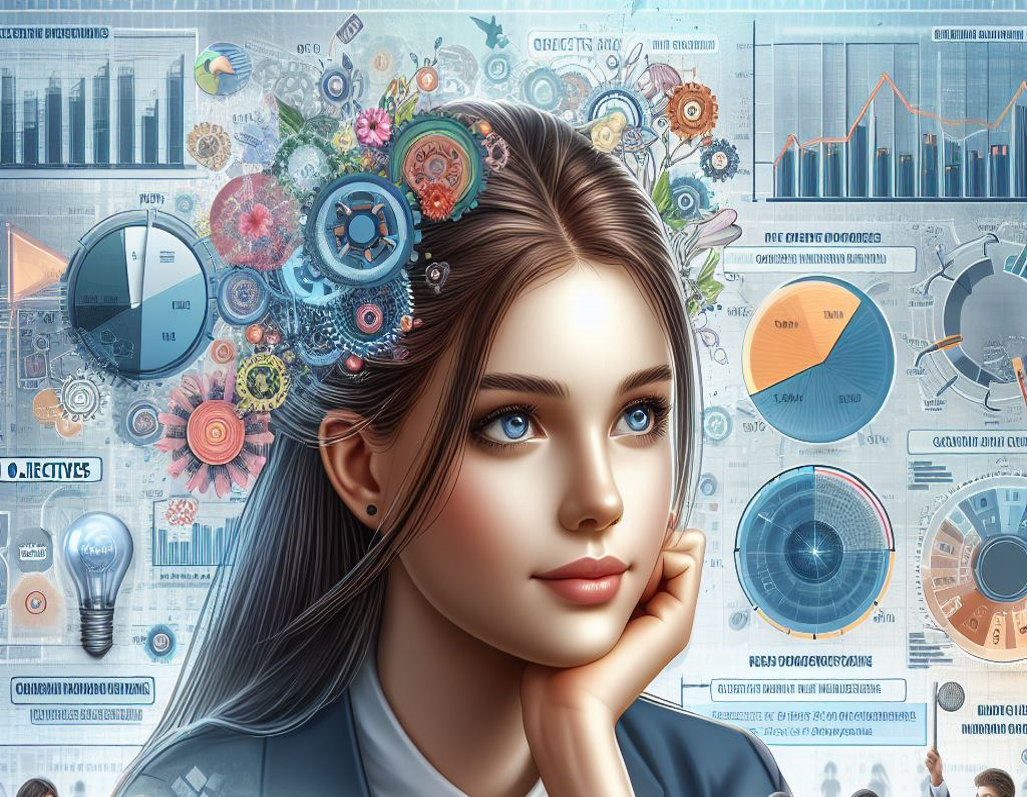 OBJETIVOS